Multi-Tiered Systems of Support Response to Instruction and Intervention (RTI²)June 2016
Tie Hodack & Susan Jones  
Tennessee Department of Education
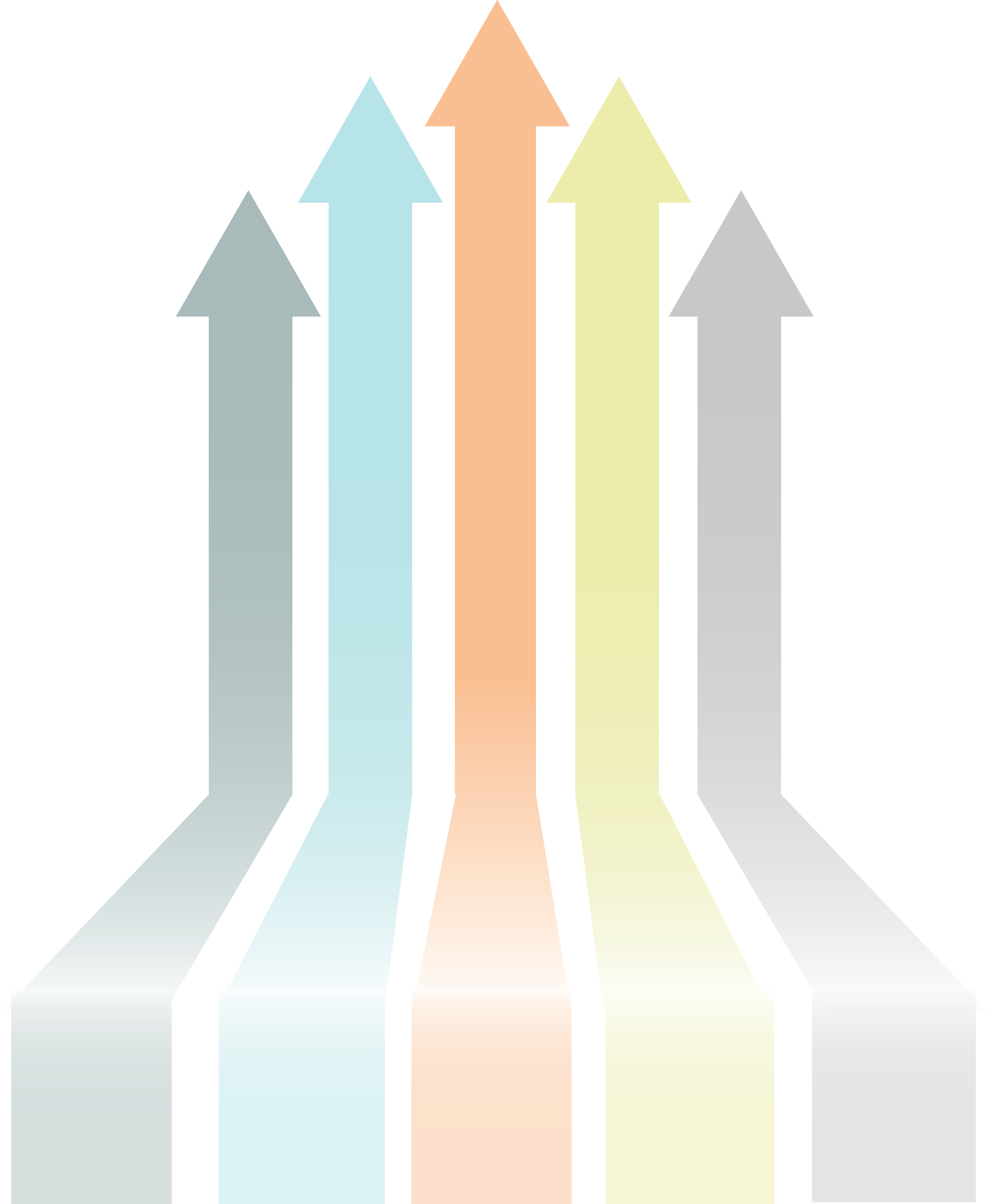 TDOE Mission
Districts and schools in Tennessee will exemplify excellence and equity such that all students are equipped with the knowledge and skills to successfully embark upon their chosen path in life.
To Think About…
What's your state vision and does it include language about SWD/struggling learners?

Is your state implementing or looking to implement an MTSS statewide?
Our Priorities: Tennessee Succeeds
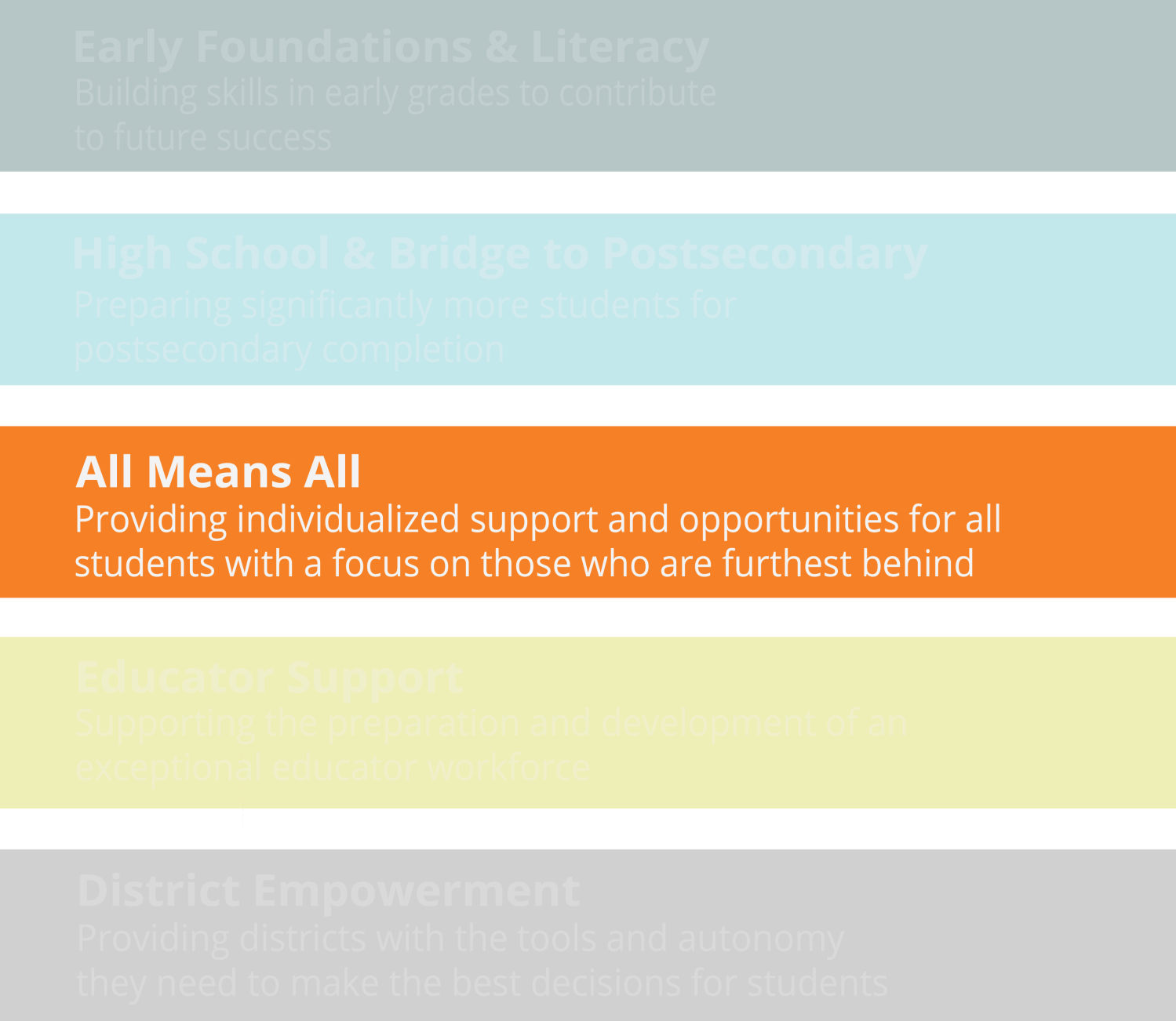 RTI2 Guiding Principles
RTI2 Guiding Principles
Leadership


Culture of collaboration


Prevention and early intervention
RTI2 Benefits
Timely interventions to meet student needs
Individualized plan for each student
Progress data to measure growth
Closes achievement gaps
Increases achievement
Stronger students

Better postsecondary outcomes & opportunities
6
TDOE Support for RTI2 Implementation (Academic)
Continuum of Instructional Support
Support becomes more specific and intense
v
Special EducationIntervention
ALL students
Core instruction
Differentiated to meet diverse needs
In addition to Tier I
Skills focused
Intensive to meet specific student needs
Previous approach:  Learning difficulty =  Special Education
Tier II Intervention
In addition to Tier I
Skills focused
Targeted to student deficits
In addition to Tier I 
Most Intensive support to meet individualized student needs
Highest frequency of monitoring
Tier I Instruction
Tier III Intervention
Specialized Instruction – Most Intensive Intervention
TN Landscape for SWDs
SLI
SLD
OHI
Scheduling SWDs for Instruction & Intervention
In General Ed 80% or more of the day
In General Ed 40%-70% of the day
In General Ed <40% of the day
Comparing SWDs achievement data to ALL students
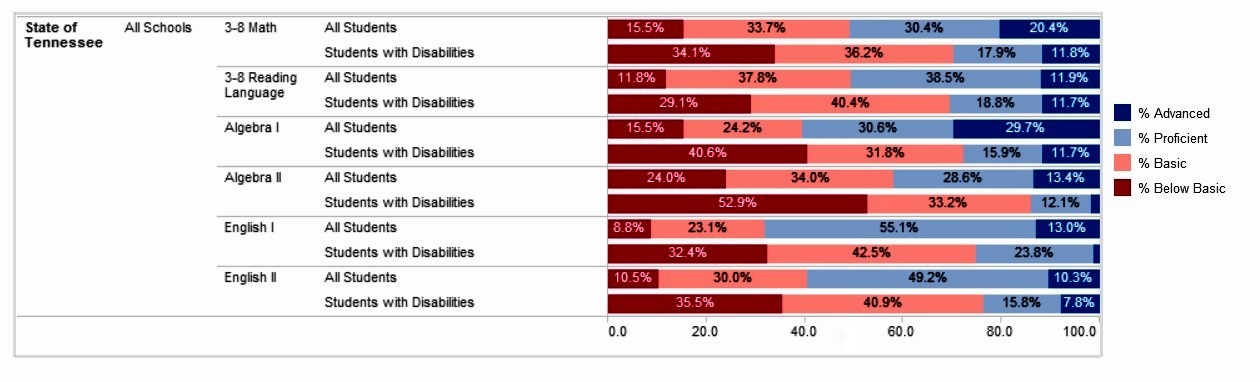 Tier II, Tier III or Sped Intervention: Core Instruction Plus A Skill Specific Intervention
Special Education Framework
TDOE IEP Task Force 
Forty-three member, multidisciplinary team comprised of select individuals from across the state
Developed Special Education Framework Manual
Developed Implementation Guide
TDOE Support for the Special Education Framework
State Systemic Improvement Plan (SSIP)
Improve achievement and post-secondary outcomes for students with disabilities

That state identified a specific measurable result (SIMR) to focus on area for improvement that was a measurable result (SIMR)

Students with a specific learning disability comprise over 50% of SWDs taking ELA statewide assessment

Goal:  Increase the percent of students with a specific leaning disability scoring at or above basic on the ELA assessment in grades 3-8 by 3 percent annually
Focus on Instruction and Intervention
Professional Learning Communities  
Data based decision making
Aligning Intervention to areas of need
Differentiation of core instruction
PLCs-state led
CORE offices
Instructionally relevant IEP training for teachers and administrators
Manuals, guidance documents and templates  
Rubrics for districts to identify
RFPs 
Universal screenings and progress monitoring tools 
Interventions
Outreach
District leaders
Teachers
Parents
Advocates
Partner organizations
Public feedback loop
Business partnership feedback
To Consider…
What kinds of supports are needed to make sure EPPs and LEAs are partnering to implement effectively and to develop pre-service and in-service teachers AND leaders can do this consistently, regardless of SES, population density?

What data/feedback loops are in place or need to be in place?

What are the challenges?
19
A Shared Vision for Educator Preparation in Tennessee
The process for approving educator preparation providers supports the continuous improvement of preparation programs in the work of developing teachers and leaders who are able to effectively educate students.
20
Improving Educator Preparation in Tennessee
Align statewide educational efforts to improve outcomes for students who are at-risk and students with disabilities

Ensure effective communication and collaboration among stakeholders

Ensure effective processes for the collection and dissemination of high quality data for improving educator preparation

Ensure educator preparation program completers have the knowledge and skills to provide effective instruction and intervention for all students

Ensure the professional education standards related to the special education and RTI² frameworks are reviewed for potential recommendations to the educator preparation policy
21
Improving Educator Preparation in Tennessee Part 2
Educator Preparation Policy 
Network to Transform Educator Preparation
Setting Students Up for Success
Equity Plan
22
Educator Preparation Policy
Changed endorsements with specific focus on intervention
Changing role of Special Education Teacher
Provide most intensive interventions for students served through IEPs
Collaborate with general education teachers, on differentiation, scaffolding, and appropriate accommodations so these students access core curriculum with general education peers in least restrictive environment 
Serve as expert in learning styles, strengths, and needs of these students
Assist data teams in the alignment of interventions to skill specific deficits in Tiers II and III of the general education RTI2 program
23
EPP Approval
EPP Approval
Annual Reports
What: Reports that provide EPPs with data at provider, category, program and candidate levels, as appropriate.

Why:  The annual reports are designed to provide EPPs with data that can drive changes to support continuous improvement.  In addition, the annual reports provide the department with data that can trigger interim reviews.

When: published annually on November 1

Who:
Educator Preparation Providers
Tennessee Department of Education
25
Report Card
What: A report that assesses the effectiveness of an educator preparation provider using aggregated data and pre-determined benchmarks and thresholds.

Why:  The report card is designed to provide external stakeholders with a high-level snapshot of EPP performance to support decision-making, such as enrollment and hiring decisions.

When: published annually on November 1

Who:
Districts and Schools 
Prospective Candidates
External Stakeholders
26
Network to Transform Educator Preparation
Transform teacher and leader preparation
Develop approval tools and protocols
Increased focus on partnership development
Revise standards for literacy instruction
Adopt a performance assessment
27
Setting Students Up for Success
Utilize data to support the improvement of educator preparation programs
Develop Annual Reports
Develop EPP Portal (Winter 2017)
Conduct research to identify characteristics of effective educator preparation programs
28
Equity Plan
Increase students’ access to effective educators
Increase the pipeline of effective educators
Improve the effectiveness of existing educators
Address factors that limit access to effective teachers for particular groups of students
Increase support for districts through human capital reports
Provide stakeholders with regular updates on teacher effectiveness
29
Resources:
Education Preparation Programs:

Endorsements:

Tennessee Educator Acceleration Model (TEAM):
Resources Part 2:
Read to Be Ready: 

RTI² & Implementation:

Special Education Framework & Implementation
Contact Information
Tie Hodack, Executive Director of Instructional Planning
Division of Special Populations and Student Support
Office of Special Populations
Tennessee Department of Education
Tie.Hodack@tn.gov 


Susan Jones, Director of Networks and Partnerships
Division of Teachers and Leaders
Office of Educator Licensure and Preparation
Tennessee Department of Education
Susan.Jones@tn.gov
TDOE
Districts and schools in Tennessee will exemplify excellence and equity such that all students are equipped with the knowledge and skills to successfully embark on their chosen path in life.
Excellence | Optimism | Judgment | Courage | Teamwork